Тема:  Отношения.

Математика  6 класс.
Задачи урока:
Ввести понятие отношения двух чисел;
Определить, что показывает отношение двух чисел, двух величин;
Показать, где применяется понятие отношения двух чисел, двух величин;
Повторить и закрепить умения и навыки деления чисел.
Задача 1. От куска материи длиной 5м отрезали 2м.Какую часть куска материи отрезали?
1 метр составляет           часть куска
2 метра составляют           всего куска
Ответ:
Отношением двух чисел называют частное    этих чисел
Найдите отношение:
1) 40  к  5
8
0,8
2) 8  к  10
80%
3) 6,3 к  0,21
30
4) 0,25  к  0,55
Что показывает отношение двух чисел?
Во сколько раз первое число больше второго;

Какую часть первое число составляет от второго.
Записать возможные отношения:
а) зеленые к желтым
б) зеленые к розовым
в) желтые к розовым
На столе стоят кружки.Что означают отношения: а) 6 к 10б) 4 к 10в)  4 к 6
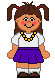 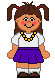 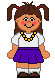 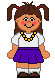 В классе 36 учащихся
№ 729
15
?
Какую часть учащихся составляют мальчики, а какую девочки?
Молоко разлили в три бидона.
№ 732
0,6 всего 
молока
0,1 всего 
молока
0,3 всего
 молока
Что показывает отношение:
а) 0,1 к 0,3
б) 0,1 к 0,6
в) 0,3 к 0,6
г) (0,3+0,1) к 0,6